The Robber’s Bridge Story
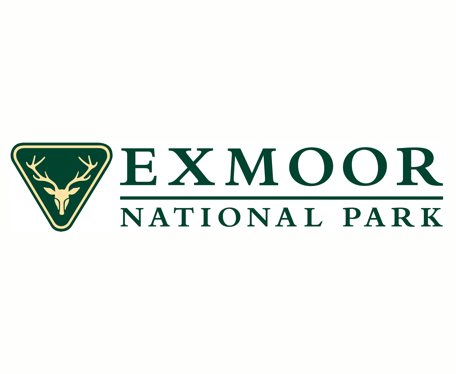 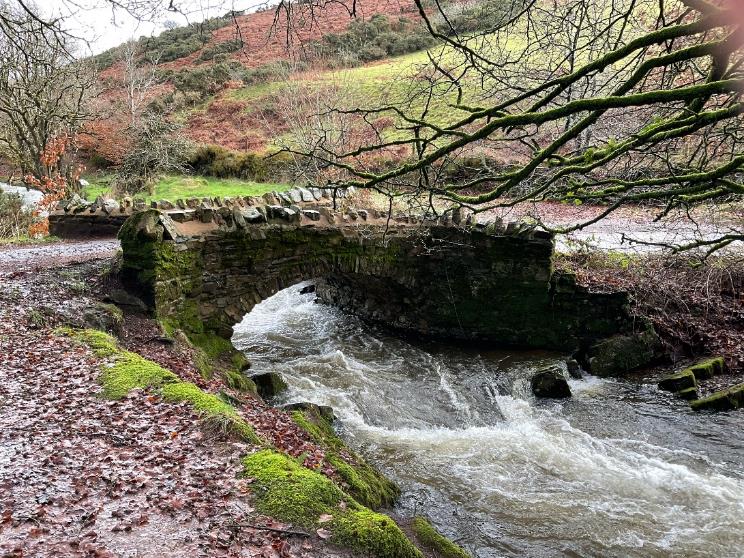 Robber’s Bridge is an outdoor area where a bridge crosses over a riverIt is a place where I can spend time in the countryside
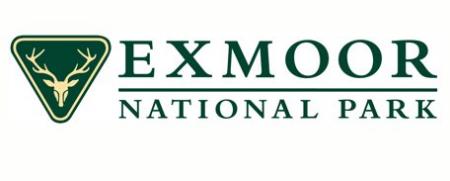 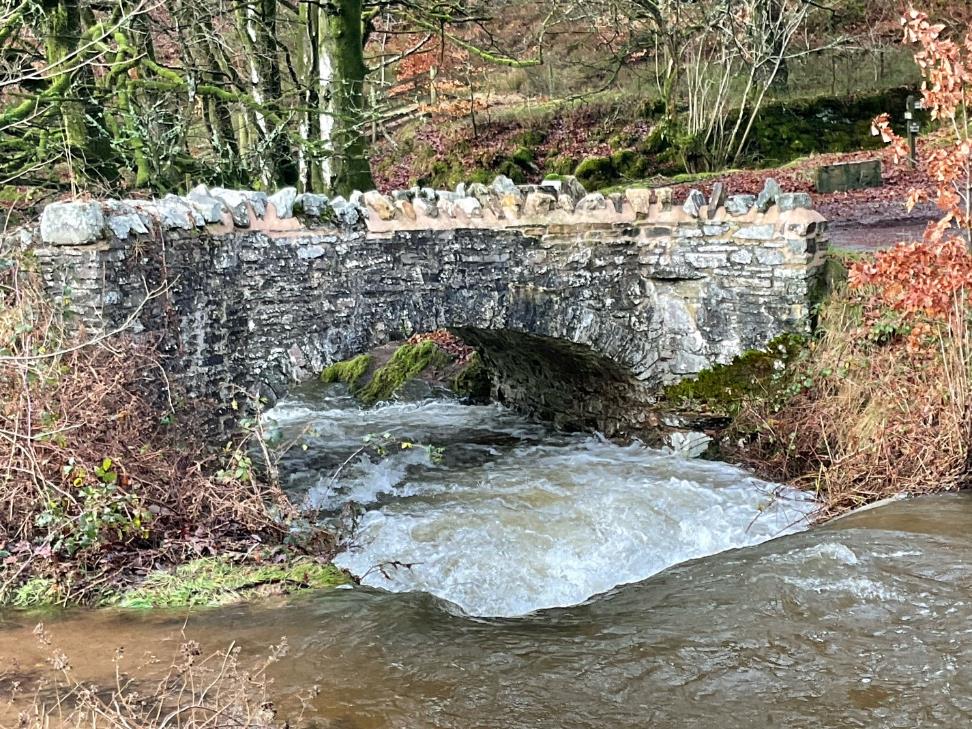 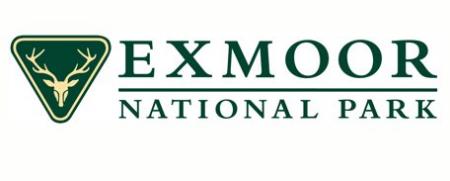 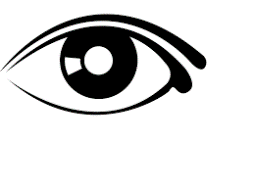 When I arrive to visit Robber’s Bridge I might see:
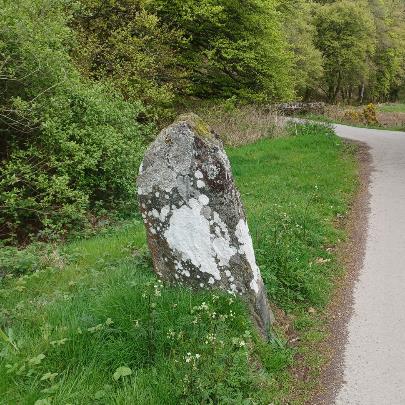 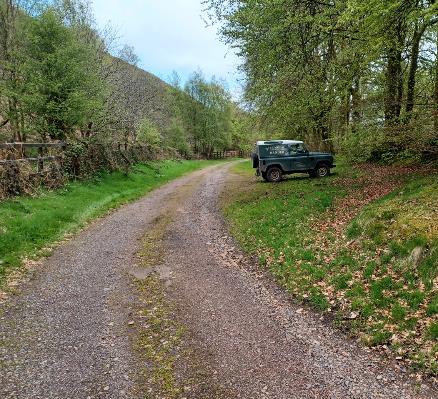 The car park
Old boundary stones
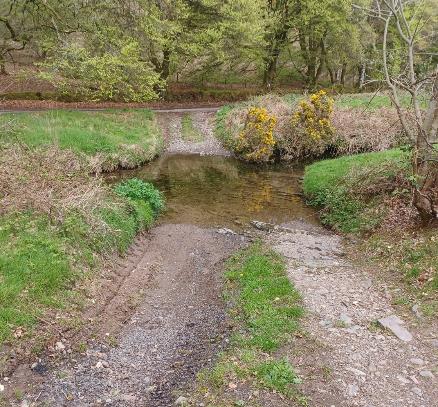 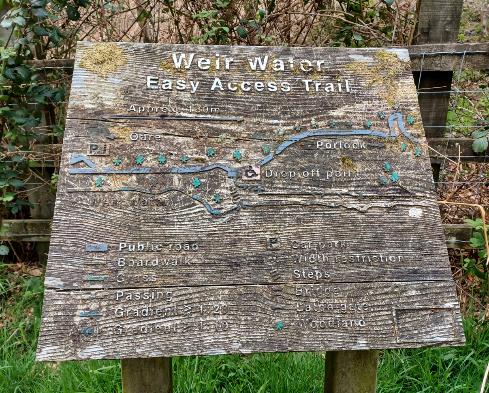 A sign
A ford
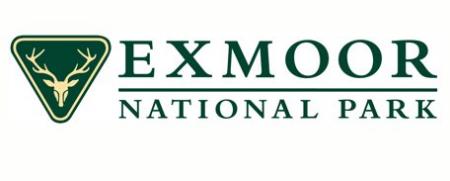 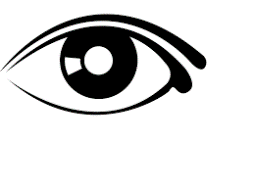 When I visit Robber’s Bridge I might see:
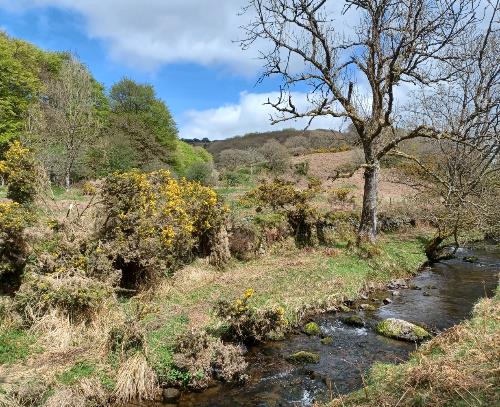 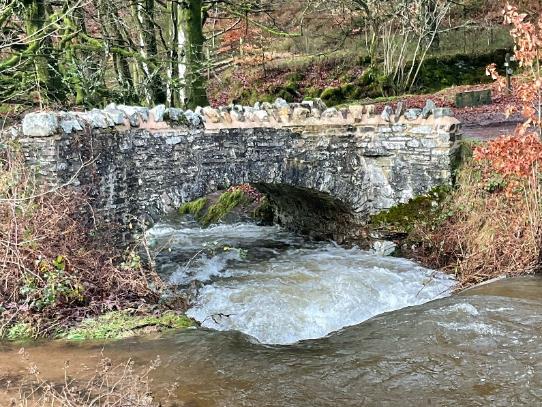 The bridge over the river
A river called Weir Water
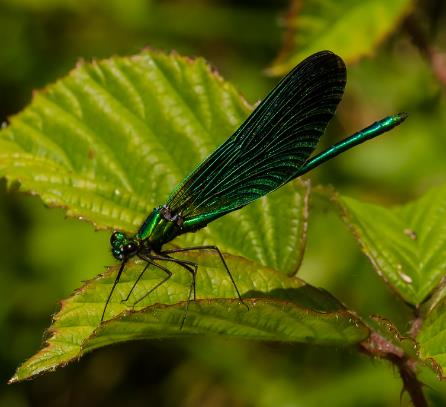 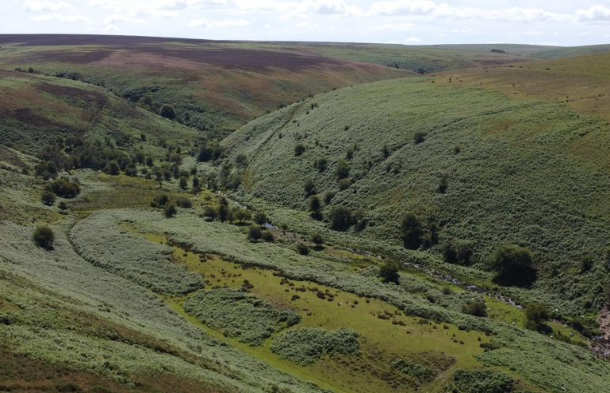 Damselflies
A valley
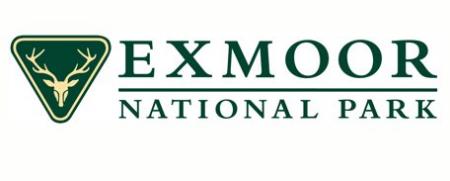 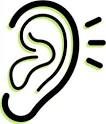 When I visit Robber’s Bridge I might hear:
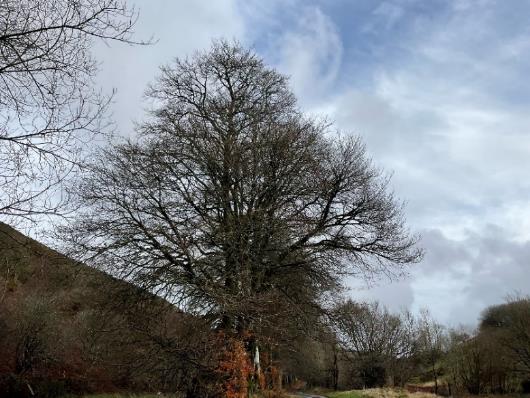 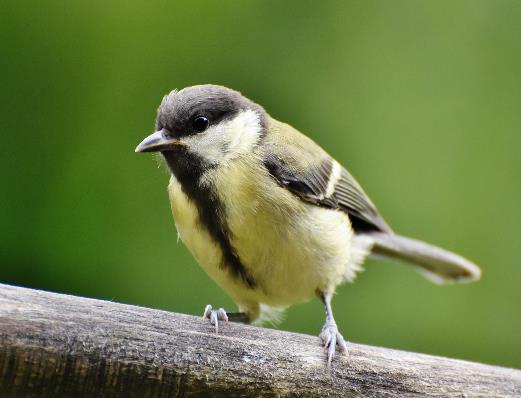 The wind blowing through the trees
Birds
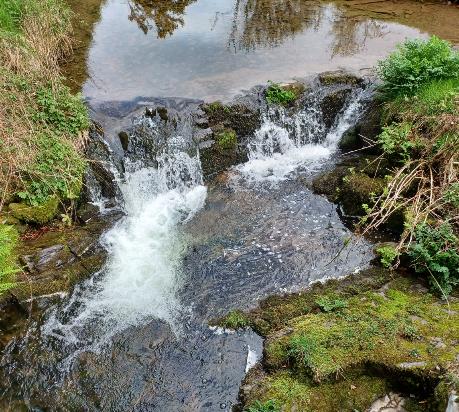 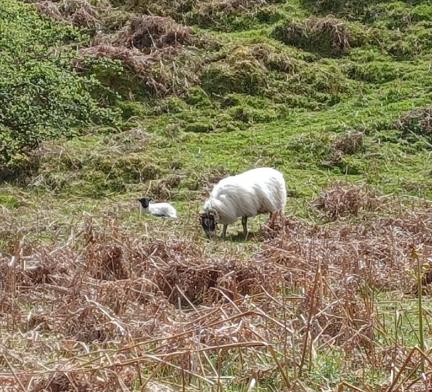 Sheep
The water in the river
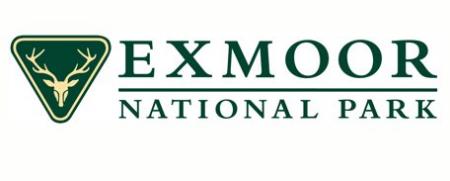 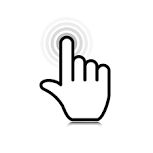 When I visit Robber’s Bridge I might touch or feel:
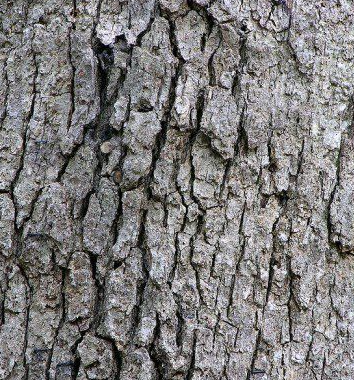 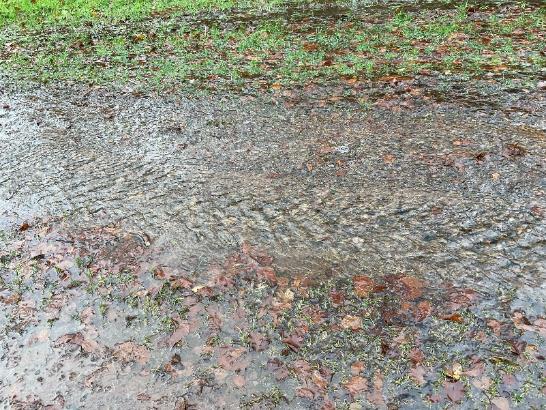 Mud
Tree bark
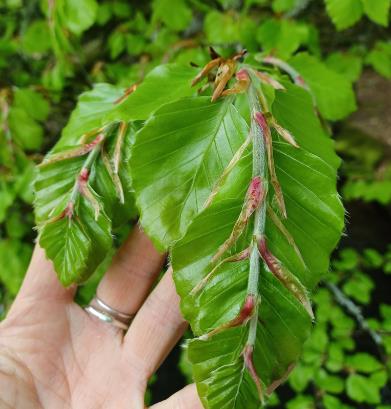 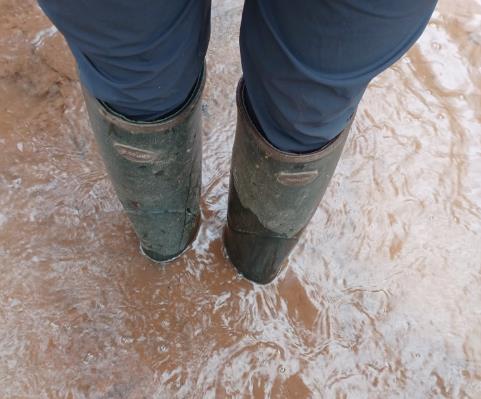 Fuzzy leaves
The water
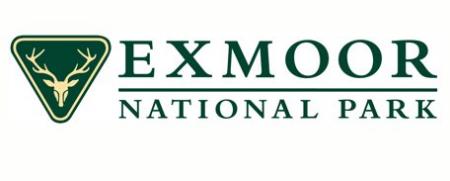 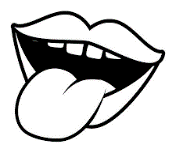 When I visit Robber’s Bridge I might taste:
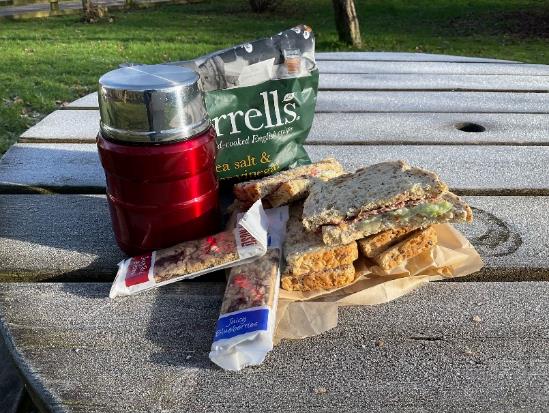 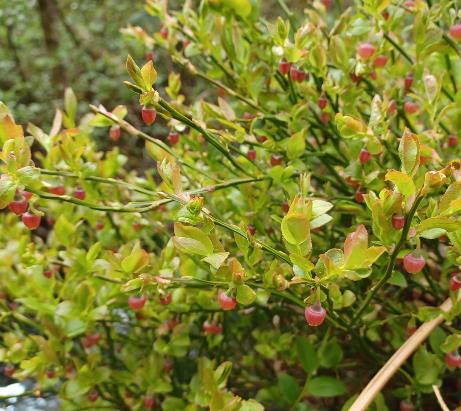 My picnic if we have taken one with us
Whortleberries
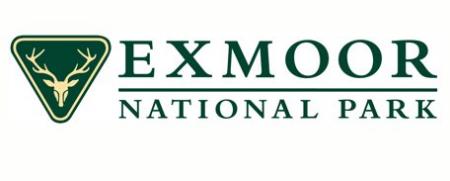 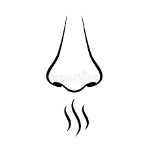 When I visit Robber’s Bridge I might smell:
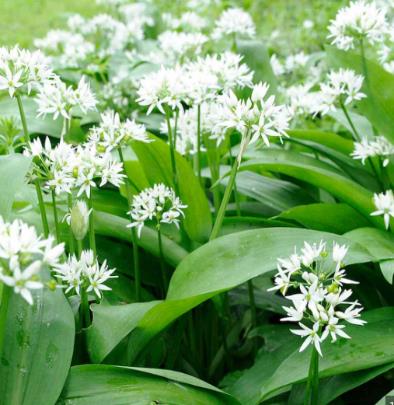 Gorse
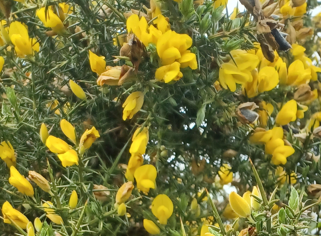 Wild garlic
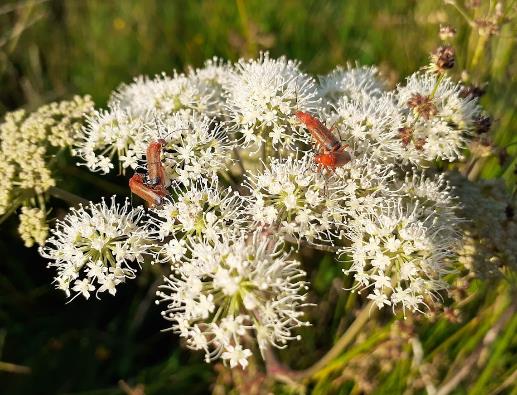 Heather
Flowers in the meadow
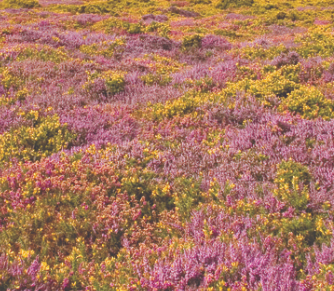 Most of all Robber’s Bridge is a place where I can enjoy time outdoors
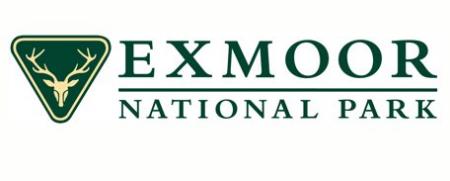 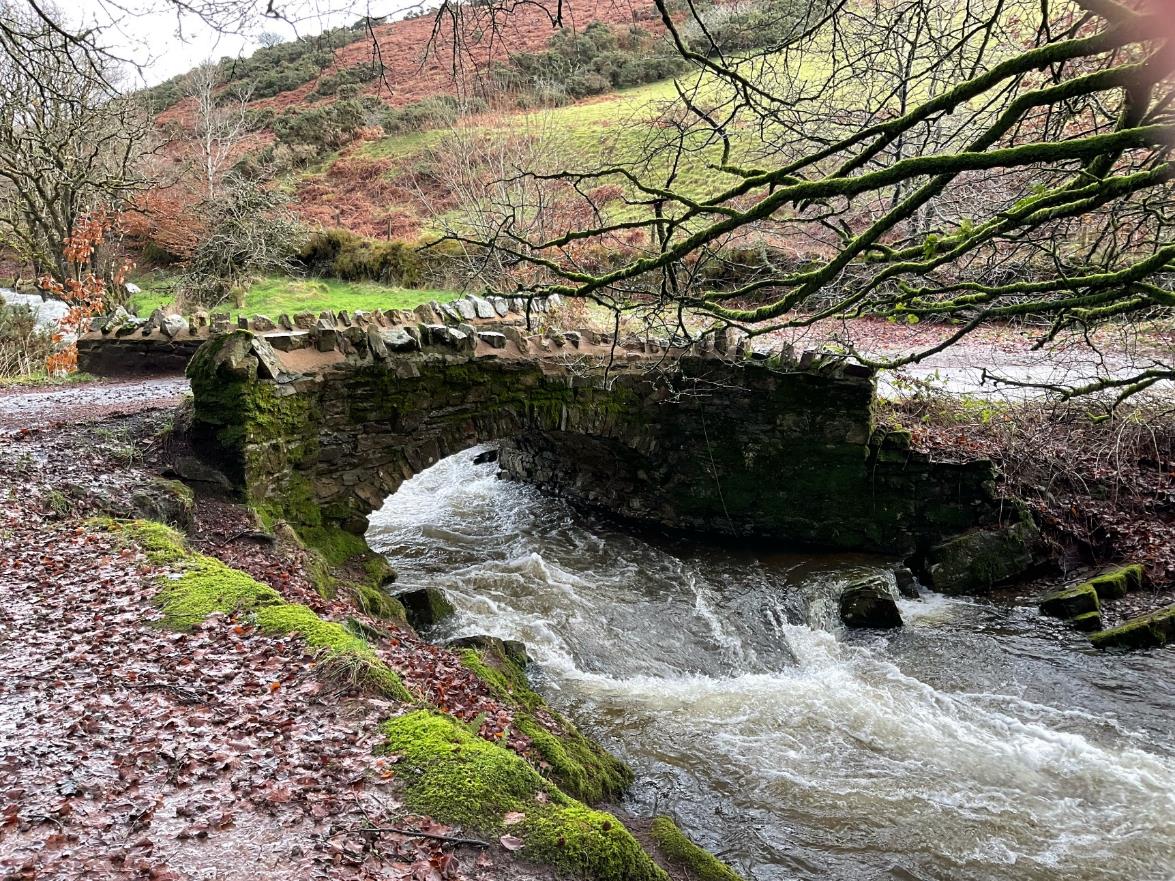 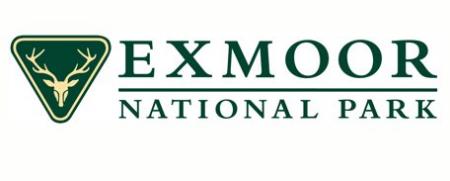 Some additional information for my visit
This Sensory Story starts from the Exmor National Park free car park at Robber’s Bridge. It is reached via a narrow road from Oare.
Nearby public toilets can be found nearby (open all year) EX35 6NU
There is a National Trust café found near the toilets. Open in season
The Robber’s Bridge Story
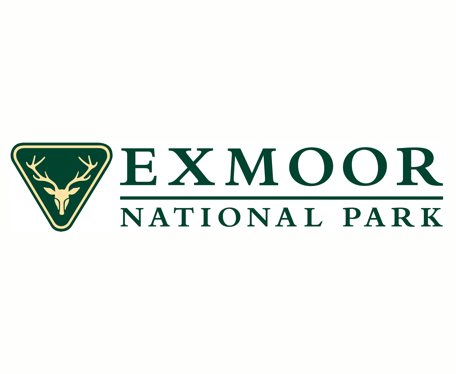 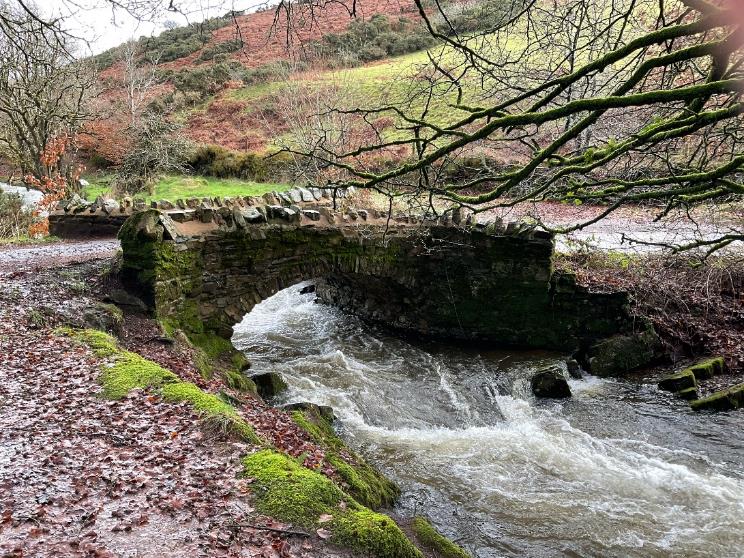 Produced For Exmoor National Park by Access & Inclusion UK 2023
www.accessandinclusion.com